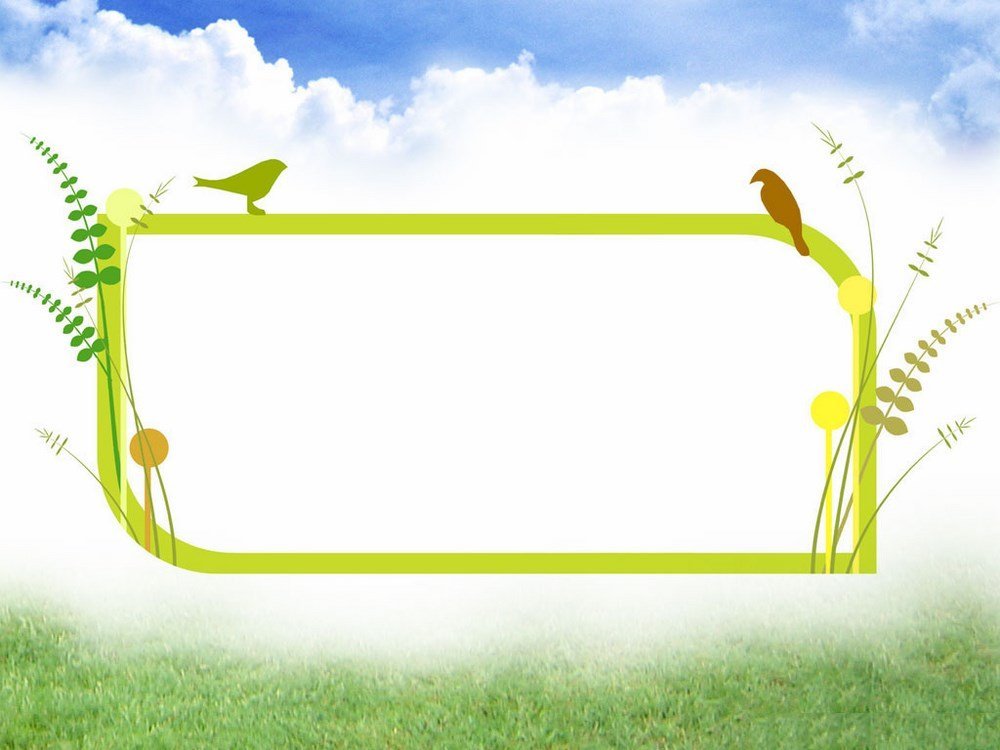 CHÀO CÁC EM
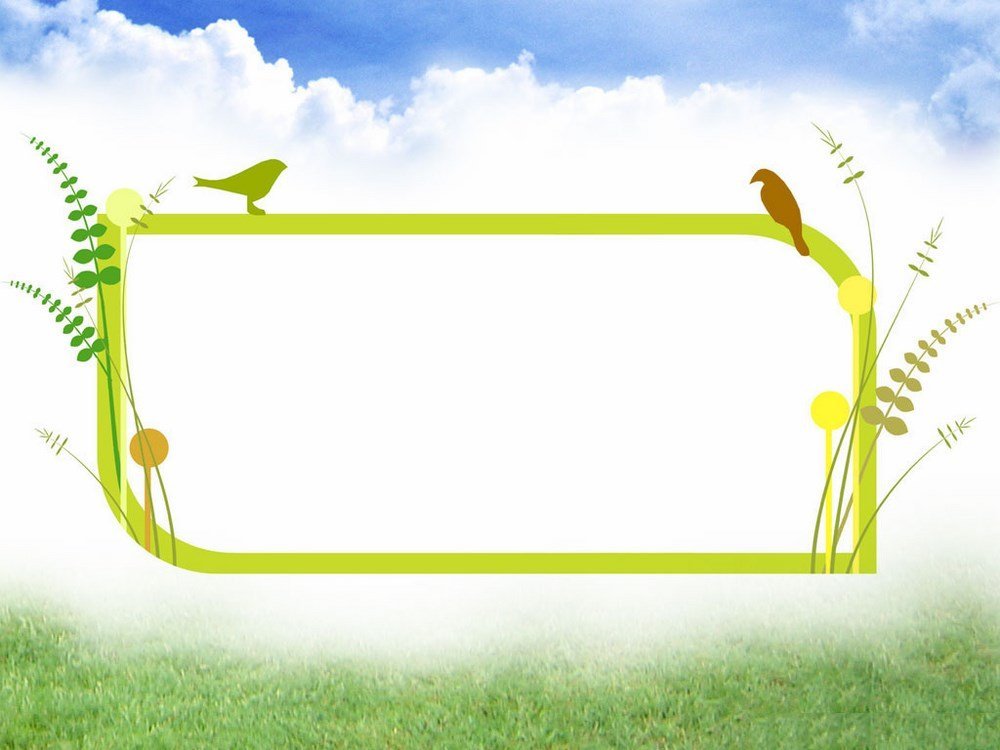 BÀI 2. BÀI HỌC CUỘC SỐNG
TIẾT:22 - VĂN BẢN : CHÂN, TAY, TAI, MẮT, MIỆNG
THỰC HÀNH ĐỌC MỞ RỘNG THEO THỂ LOẠI
HOẠT ĐỘNG KHỞI ĐỘNG
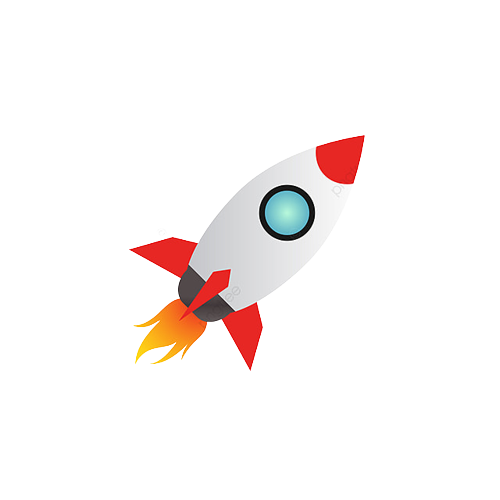 ĐỖ THỊ HUYỀN 0978277472 THCS LẠC HỒNG, VĂN LÂM, HƯNG YÊN
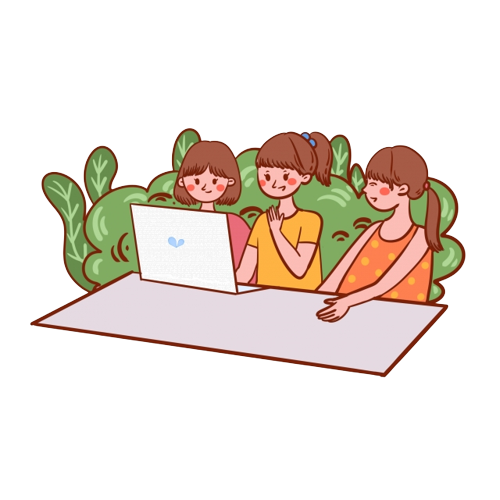 HS quan sát tranh và cho biết tranh nào minh hoạ cho truyện ngụ ngôn đã học?
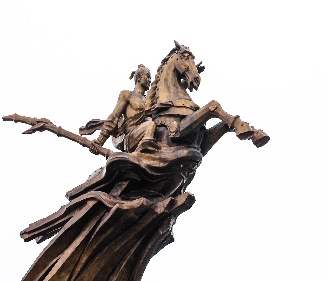 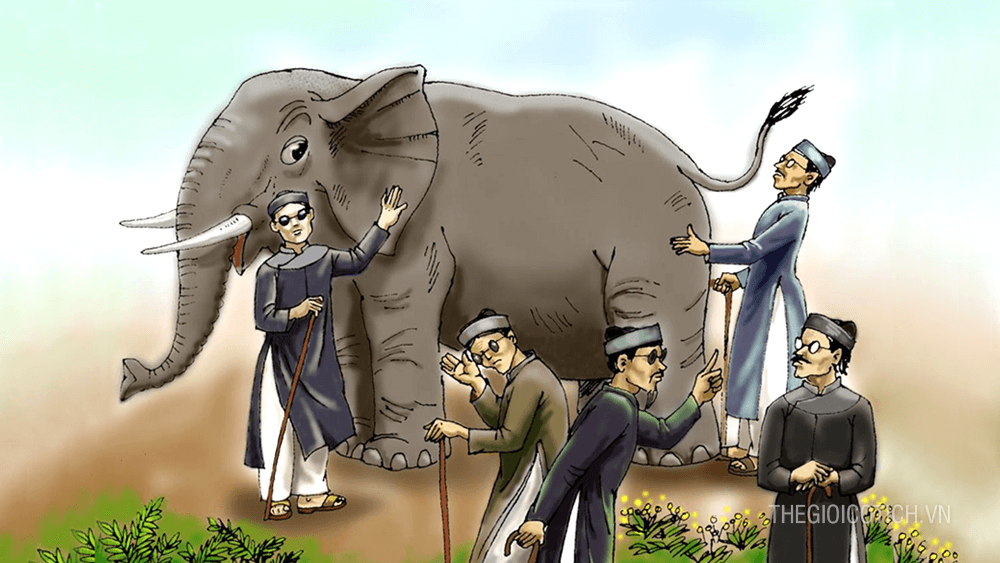 Thánh Gióng (truyền thuyết)
Thầy bói xem voi (truyện ngụ ngôn)
TRANH 1
TRANH 2
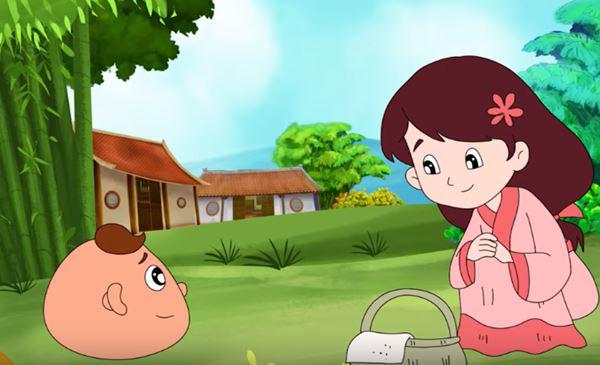 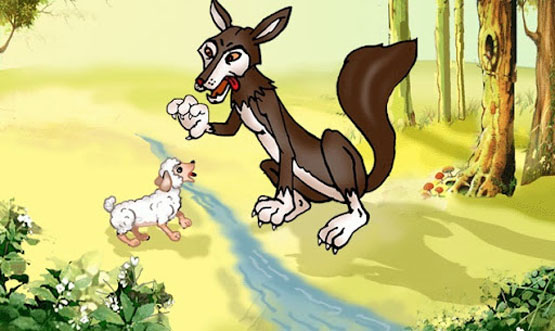 Chó sói và chiên con (truyện ngụ ngôn)
Sọ Dừa (truyện cổ tích)
TRANH 4
TRANH 3
04
03
02
01
CHÂN, TAY, TAI, MẮT, MIỆNG
LUYỆN TẬP
HÌNH THÀNH KIẾN THỨC
KHỞI ĐỘNG
VẬN DỤNG
HÌNH THÀNH KIẾN THỨC MỚI
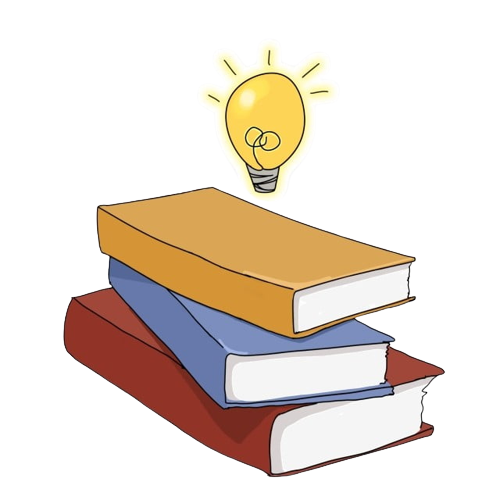 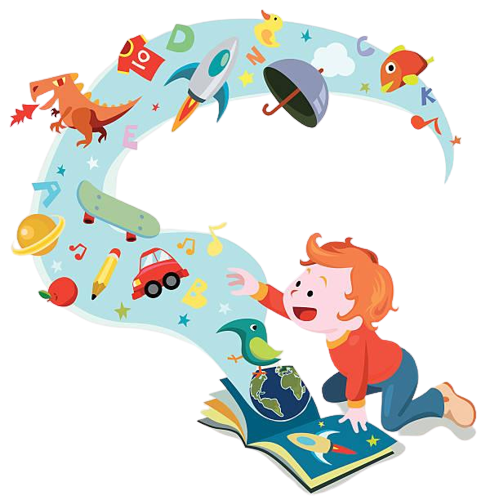 I. Trải nghiệm cùng văn bản
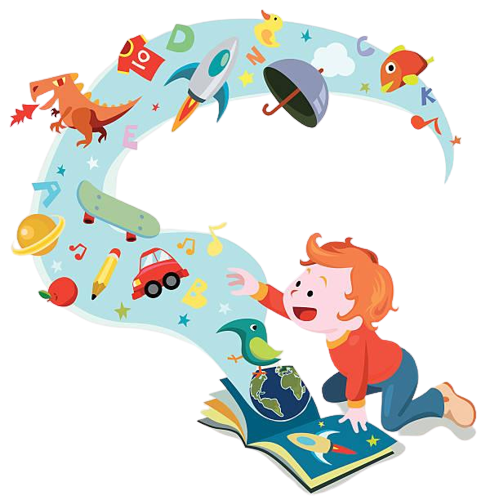 1. Đọc – kể
Chú ý giọng đọc: đọc to, rõ ràng, đặc biệt phân biệt giọng đọc của các nhân vật và lời của người kể chuyện.
Đoạn đầu: Từ đầu- “với các cháu”: Giọng than thở, bất mãn.
Đoạn 2: Tiếp -> “cả bọn kéo nhau về”: Giọng hăm hở, nóng vội.
Đoạn 3: Tiếp-> “họp nhau lại để bàn”: Giọng uể oải, mệt mỏi.
Đoạn cuối: Giọng hối lỗi.
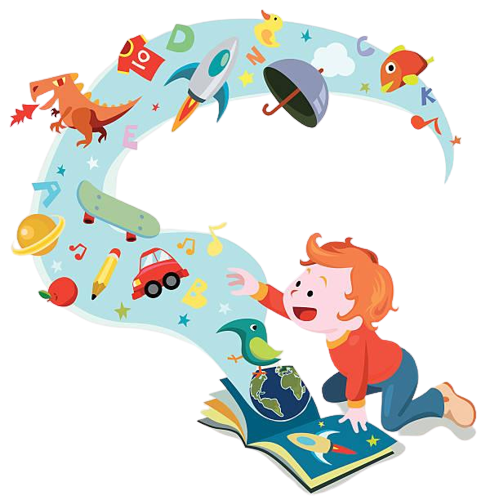 I. Trải nghiệm cùng văn bản
2. Giải thích từ
Hăm hở: Dáng bộ hăng hái, muốn thực hiện ngay ý định.
Lờ đờ: chậm chạp, thiếu tinh nhanh
Lừ đừ: chậm chạp, mệt mỏi.
Ăn không ngồi rồi: chỉ ăn, không làm, sống hưởng thụ mà không lao động
Khoan khoái: cảm giác dễ chịu, thoải mái.
Tị: so bì, thiệt hơn
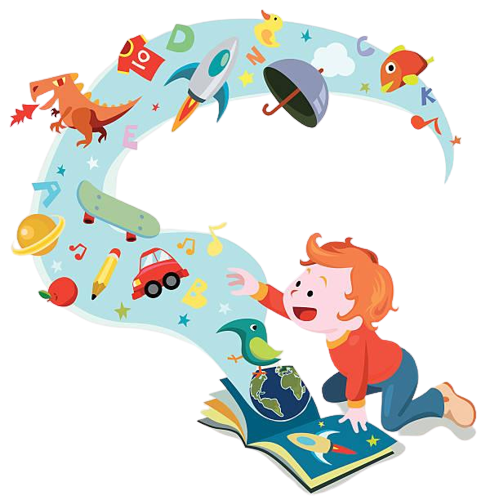 I. Trải nghiệm cùng văn bản
Chân, Tay, Tai, Mắt, Miệng
3. Nhân vật:
Dùng các bộ phận cơ thể người để nói về chuyện người => điểm đặc biệt
4. Phương thức biểu đạt chính:
Tự sự
5. Bố cục:
3 phần
+ Phần 1: Từ đầu -> cả bọn kéo nhau về:
 Cô Mắt, cậu Chân, cậu Tay, bác Tai quyết định chống lại lão Miệng.
+ Phần 2: Tiếp -> để bàn: 
Họ quyết định không làm gì nữa -> Cả bọn lừ đừ, mệt mỏi, rã rời, tê liệt.
+ Phần 3: Còn lại: 
Cô Mắt, cậu Chân, cậu Tay, bác Tai đến chăm sóc lão Miệng và lại sống vui vẻ.
6. Tóm tắt:
6. Tóm tắt:
+ Tóm tắt lại truyện Chân, Tay, Tai, Mắt, Miệng 
theo sơ đồ (Phiếu học tập 01):
Hoạt động cặp đôi
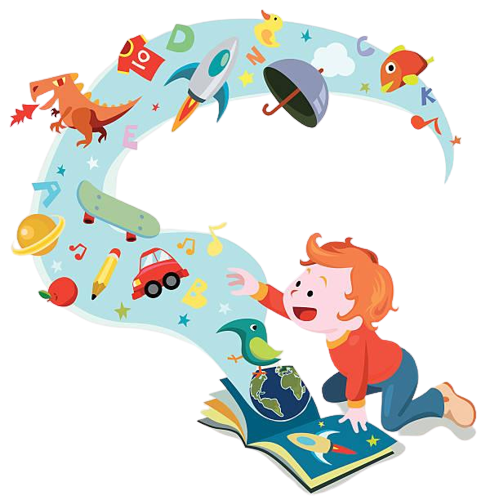 I. Trải nghiệm cùng văn bản
6. Tóm tắt: ngắn gọn, chỉ chọn chi tiết tiêu biểu, có thể tham khảo sơ đồ sau:
Sự kiện 1: Bác Tai, cô Mắt, cậu Chân, cậu Tay, lão Miệng sống hoà thuận
Sự kiện 2: Bác Tai, Cô Mắt, cậu Chân, cậu Tay suy bì, tị nạnh vì lão Miệng "ăn không ngồi rồi"
Sự kiện 3: Bác Tai, Cô Mắt, cậu Chân, cậu Tay không làm gì nữa -> lừ đừ, mệt mỏi
Sự kiện 4:Bác Tai nhận ra sai lầm trước bảo cả bọn đến chăm sóc lão Miệng =>sống hoà thuận.
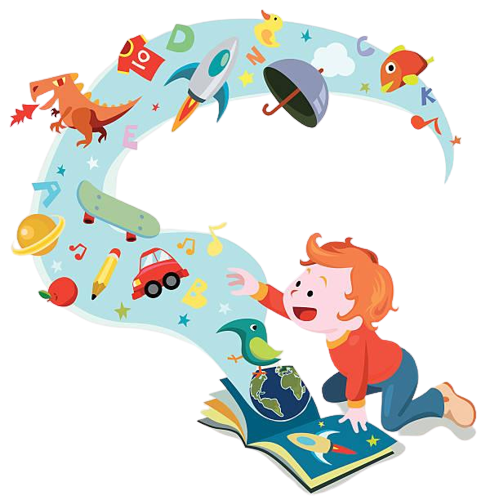 I. Trải nghiệm cùng văn bản
6. Tóm tắt:
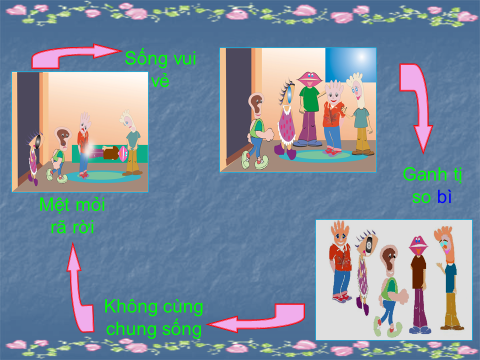 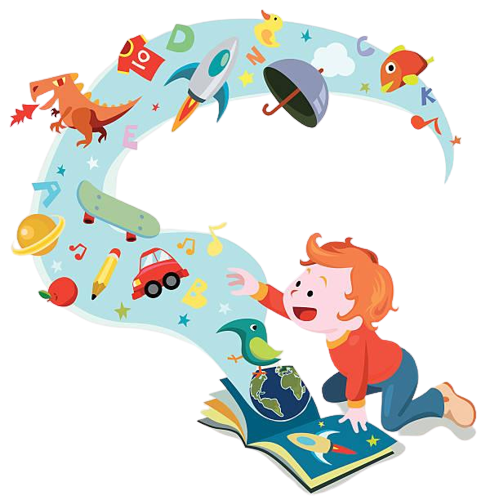 II. Suy ngẫm và phản hồi
1. Xác định các yếu tố của truyện ngụ ngôn trong truyện “Chân, Tay, Tai, Mắt, Miệng”
PHIẾU HỌC TẬP SỐ 02
Xác định các yếu tố của truyện ngụ ngôn trong truyện Chân, Tay, Tai, Mắt, Miệng
Nhiệm vụ:  Em hãy điền thông tin hoàn thành phiếu học tập sau:
Cách nhìn nhận, tôn trọng công việc của mình, của người khác
Sự việc 1: Cô Mắt, cậu Chân, cậu Tay, bác Tai quyết định chống lại lão Miệng.
Sự việc 2: Họ không làm gì nữa -> cuối cùng họ phải chịu hậu quả
Sự việc 3: Cả bọn khắc phục hậu quả, cùng nhau chung sống vui vẻ
-> Chân,Tay,Tai, Mắt so bì với Miệng => Nhận hậu quả của sự sai lầm
Truyện xoay quanh sự kiện chính là Chân, Tay, Tai, Mắt, Miệng sống hoà thuận -> sự suy bì tị nạnh của các nhân vật Chân, Tay, Tai, Mắt với lão Miệng-> họ chịu hậu quả và khắc phục hậu quả -> sống hoà thuận => Kết cấu vòng tròn.
Chân, Tay, Tai, Mắt, Miệng -> các bộ phận cơ thể người
Không gian: nhà của các nhân vật
Thời gian: không xác định “một hôm”, “hôm đó”
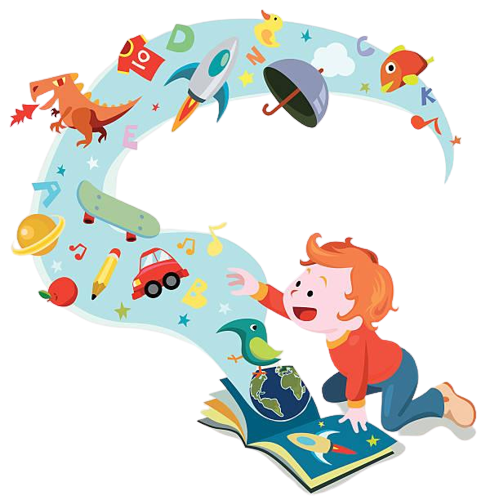 II. Suy ngẫm và phản hồi
2.  Phân tích tình huống truyện
a. Sự suy bì của Chân, Tay, Tai, Mắt:
Mở đầu truyện, các nhân vật sống rất hoà thuận, thân thiết. 
Bỗng một hôm, họ thấy bất bình.
Bất bình: Họ làm việc vất vả còn lão Miệng lại sung sướng hưởng thụ
Quyết định: đình công để trừng trị lão Miệng
Thái độ: Hăm hở, dứt khoát, từ chối bàn bạc.
-> Suy bì, tị nạnh là một thói xấu đáng phê phán.
b. Hậu quả của sự suy bì
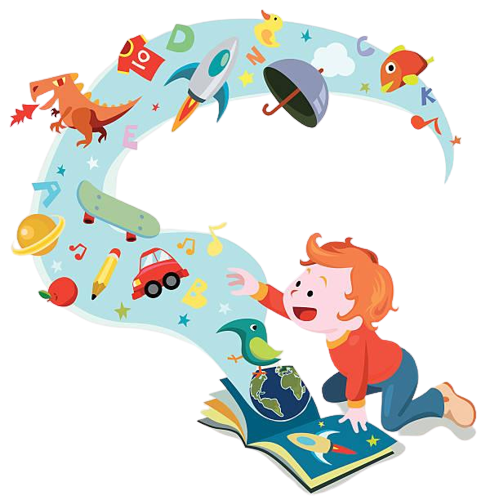 II. Suy ngẫm và phản hồi
2.  Phân tích tình huống truyện
b. Hậu quả của sự suy bì
Cả bọn lừ đừ, mệt mỏi, rã rời gần như tê liệt.
-> Mất đoàn kết => tập thể suy yếu.
-> Cá nhân không thể tồn tại nếu tách rời cộng đồng
c. Sửa chữa hậu quả
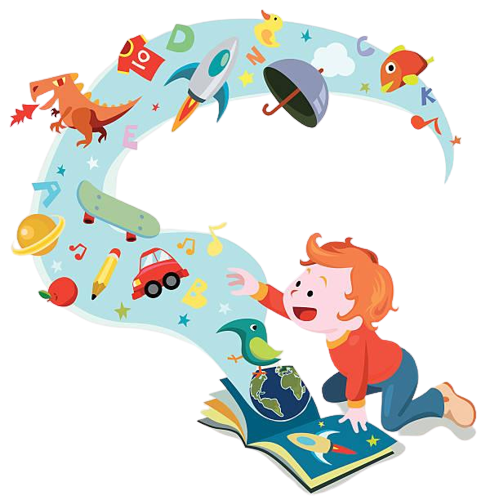 II. Suy ngẫm và phản hồi
2.  Phân tích tình huống truyện
c. Sửa chữa hậu quả
-Bác Tai nhận ra sai lầm vì là nơi lắng nghe và thấu hiểu.
+ Hiểu công việc của lão Miệng.
+ Nhận thấy mối quan hệ mật thiết của mọi người với lão.
+ Cần đoàn kết để tạo sức mạnh chung.
- Sửa chữa hậu quả
+ Chăm sóc lão Miệng, thái độ tận tình
+ Cuộc sống đoàn kết, hòa thuận, vui vẻ, khỏe  mạnh.
3. Bài học
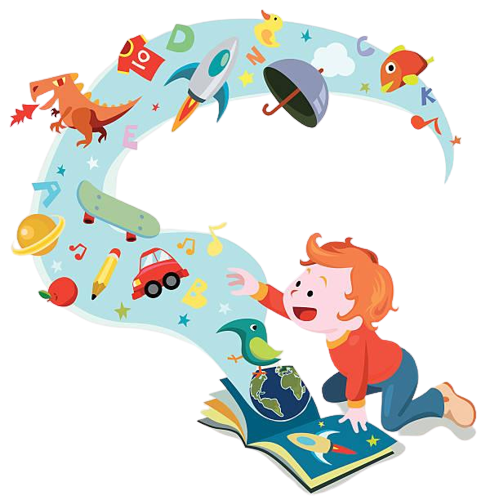 II. Suy ngẫm và phản hồi
3. Bài học
-Không nên so bì, ganh tị.
-Biết nhìn nhận, đánh giá công việc của mình, của người khác
-Cần hợp tác tôn trọng lẫn nhau.
-Phải đoàn kết, có tinh thần tập thể
III. Tổng kết
III. TỔNG KẾT
1. Nghệ thuật
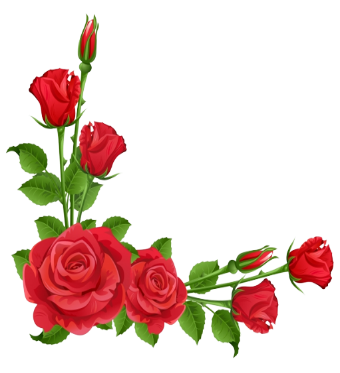 Cách kể chuyện hấp dẫn, kết cấu vòng tròn.
Biện pháp nhân hóa, ẩn dụ.
2. Nội dung
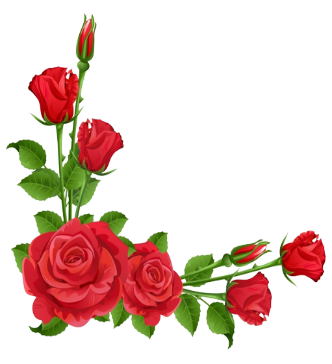 Qua câu chuyện của Chân, Tay, Tai, Mắt, Miệng, tác giả dân gian gửi gắm bài học:
Cá nhân không thể tồn tại nếu tách rời cộng đồng.
Phải biết hợp tác và tôn trọng công sức của nhau.
LUYỆN TẬP
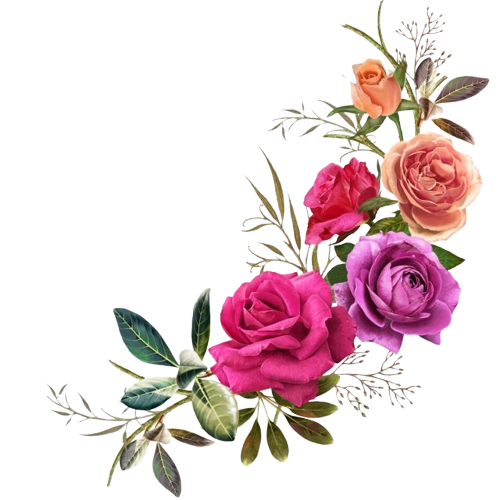 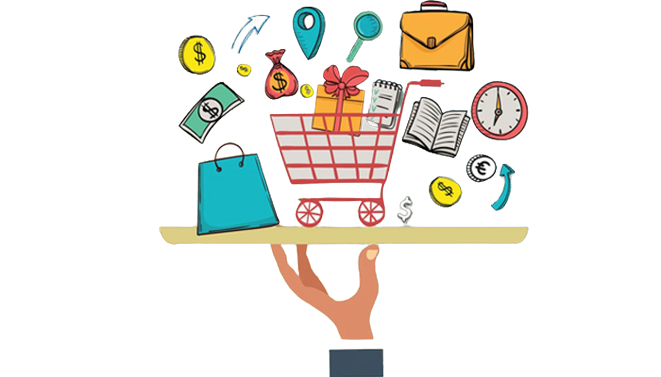 Nhiệm vụ 1: Trò chơi
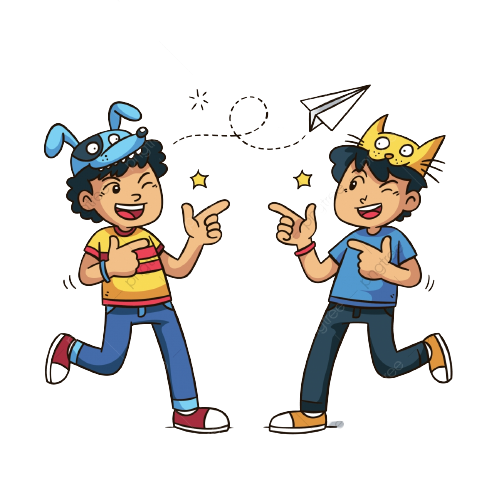 Ngôi sao may mắn
TRÒ CHƠI NGÔI SAO MAY MẮN
1
2
3
TIẾP TỤC
Câu 1: Đặc sắc nghệ thuật của truyện Chân, Tay, Tai, Mắt, Miệng?
A. Kể chuyện sinh động, tình tiết li kì, nghệ thuật ẩn dụ
B. Cách kể hấp dẫn, kết cấu vòng tròn, nghệ thuật nhân hoá, ẩn dụ
C. Kết cấu đầu cuối tương ứng, nghệ thuật so sánh
D. Kết cấu theo trình tự thời gian, nghệ thuật so sánh, ẩn dụ
TRỞ VỀ
Câu 2: Ai là người hiểu và nhận ra sai lầm đầu tiên?
A. Mắt
B. Chân
C. Tay
D. Tai
TRỞ VỀ
BẠN LÀ NGƯỜI MAY MẮN
TRỞ VỀ
VẬN DỤNG
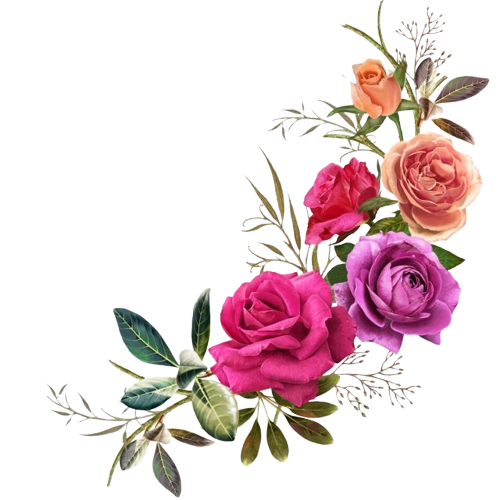 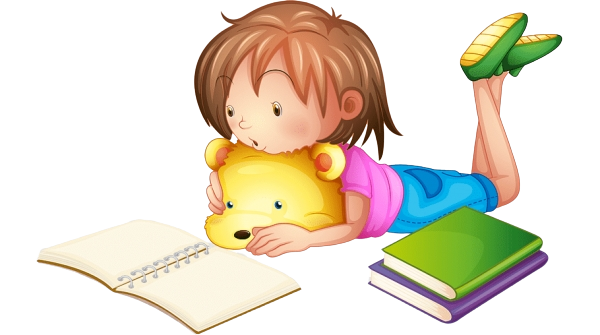 Nhiệm vụ 1: Bài tập tình huống
An,Hà,Vy đều là cán bộ lớp. An tâm sự với Hà rằng Vy làm lớp phó văn thể mỹ nên quá khỏe, hầu  như không làm gì cả. An đúng hay sai? Vì sao?
LUYỆN TẬP
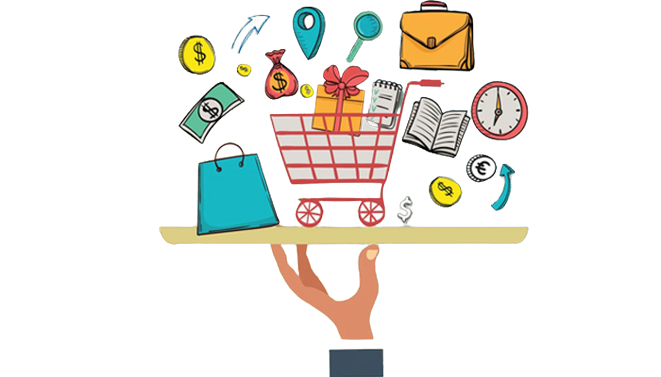 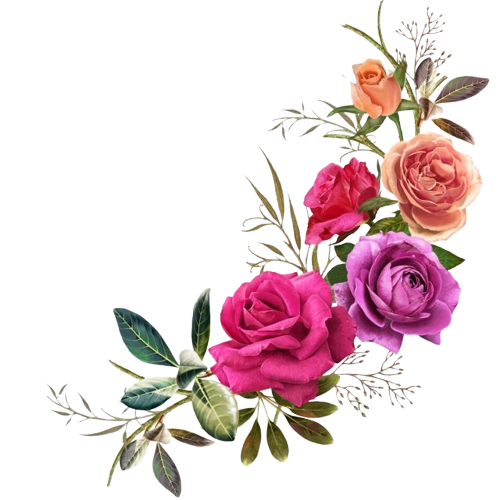 Nhiệm vụ 2: Hãy tìm những câu danh ngôn, tục ngữ, thành ngữ thể hiện chủ đề  câu chuyện này?
VẬN DỤNG
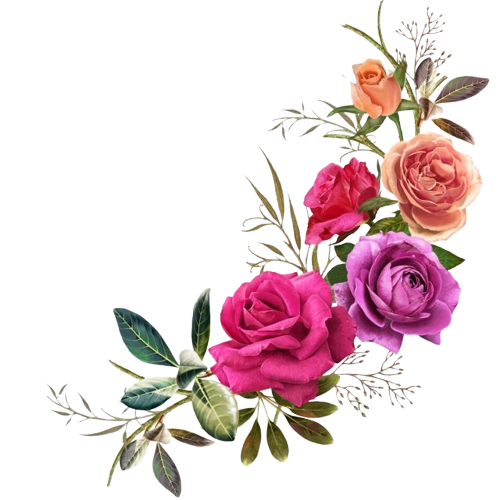 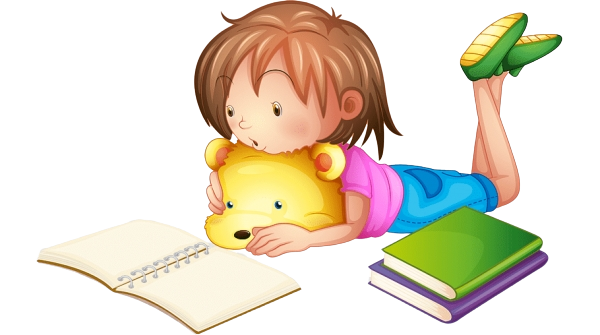 Nhiệm vụ 3: HĐ cá nhân (Về nhà):
Theo em, thói suy bì, tị nạnh gây nên những hậu quả gì?Viết một đoạn văn khoảng 4 đến 5 câu nêu suy nghĩ của em về những tác hại ấy.
Rubrics đánh giá đoạn văn
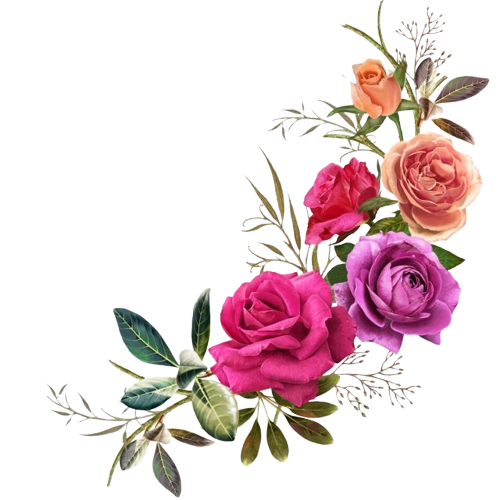 Hướng dẫn học ở nhà:
- Vẽ sơ đồ tư duy về các đơn vị kiến thức của bài học hoặc vẽ tranh hình ảnh ấn tượng về bài học.
- Chuẩn bị: đọc kết nối chủ điểm, tìm hiểu về bài viết “Viết bài văn kể lại sự thật liên quan đến nhân vật hoặc sự kiện lịch sử”
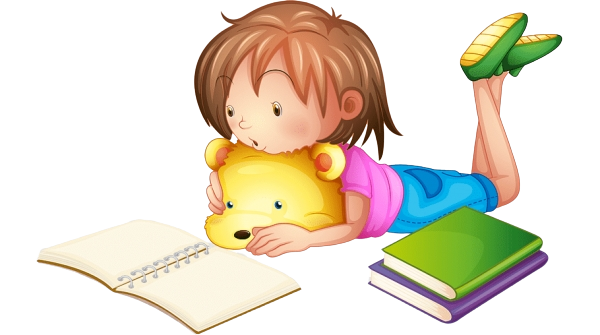 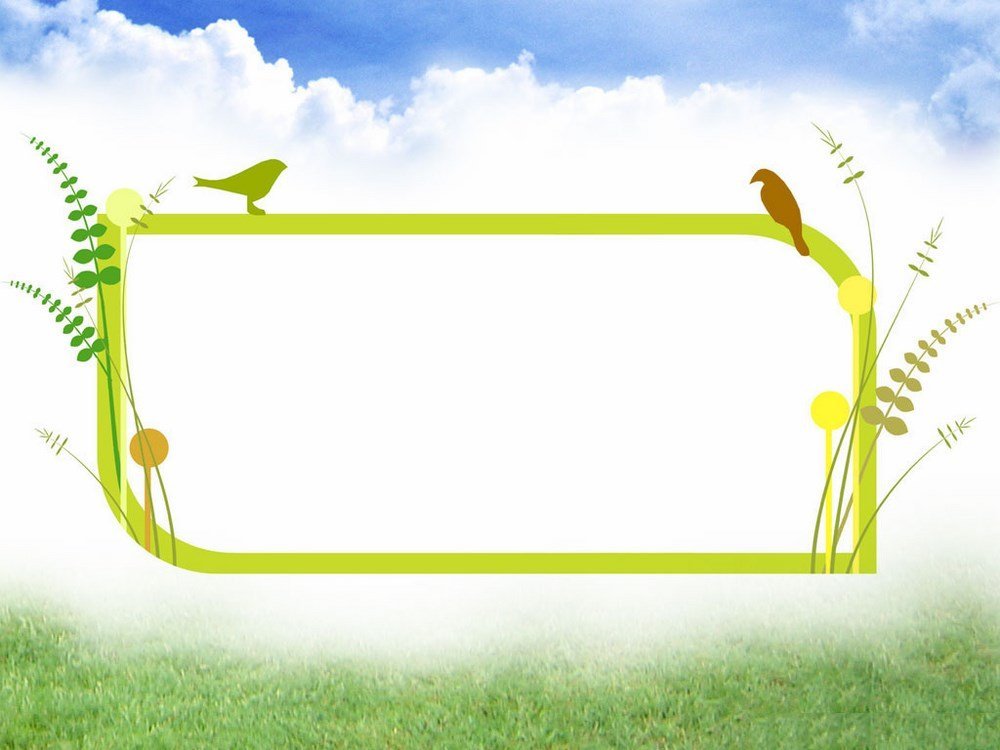 CHÀO THÂN ÁI CÁC EM